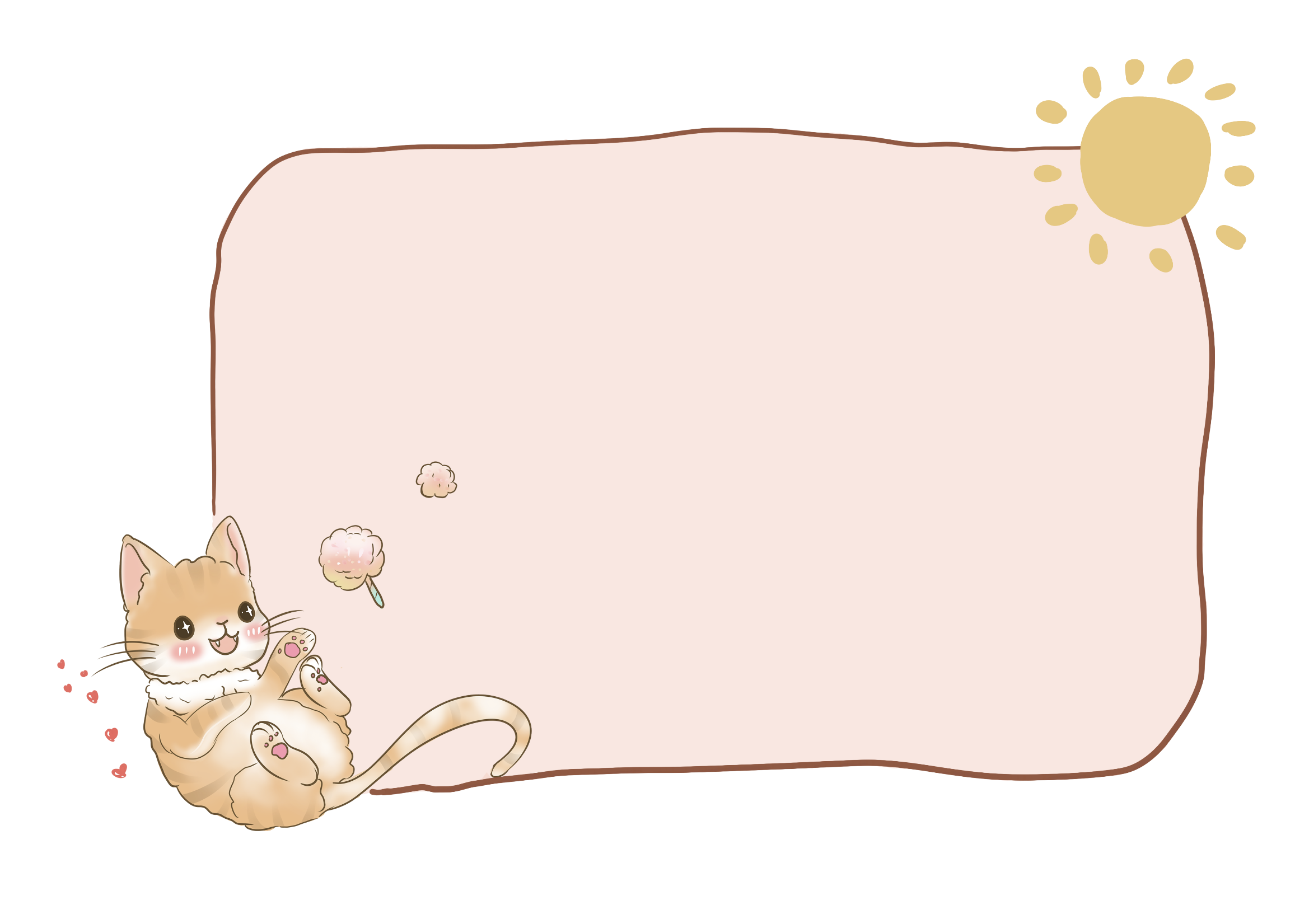 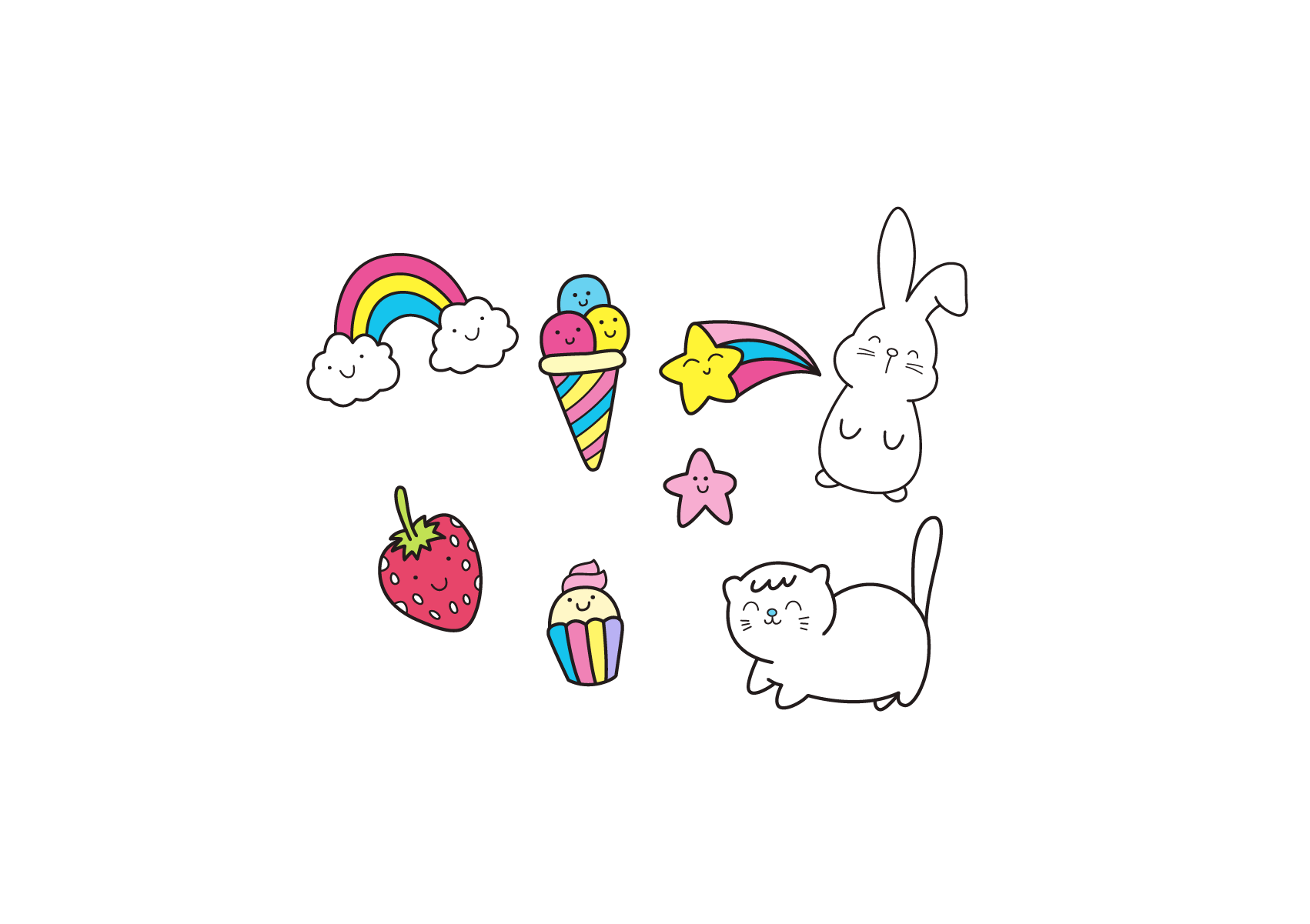 TIẾNG VIỆT
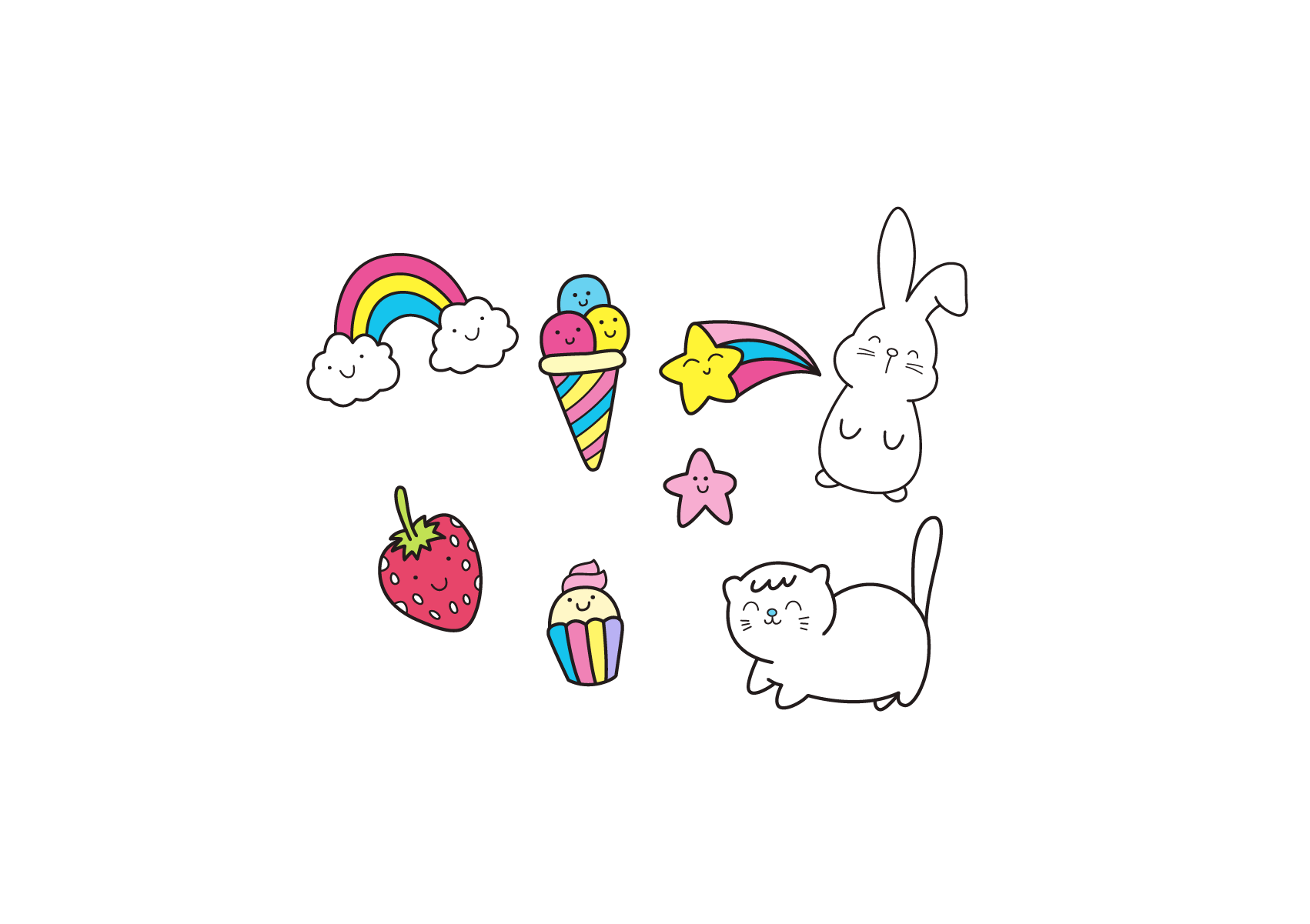 1
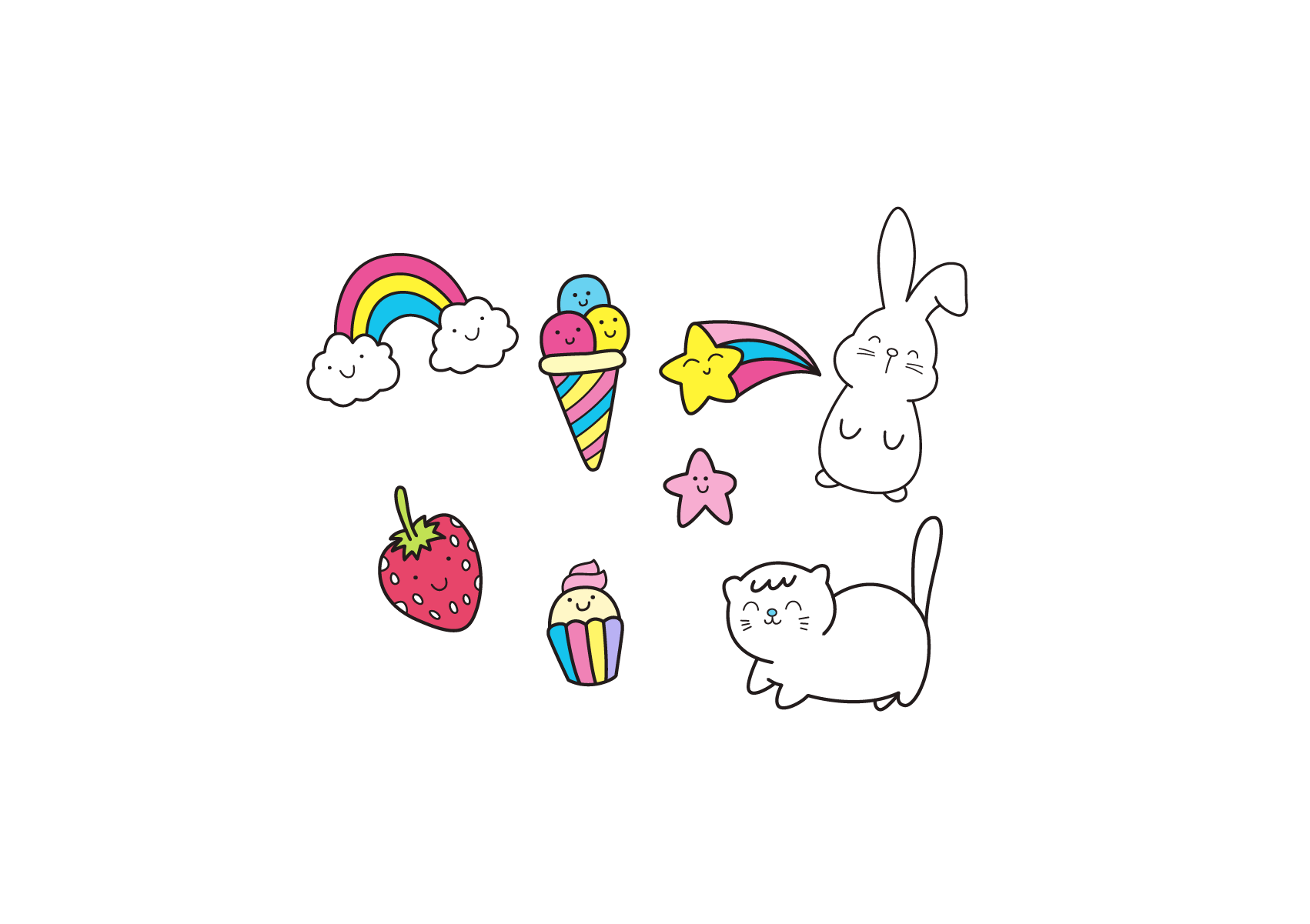 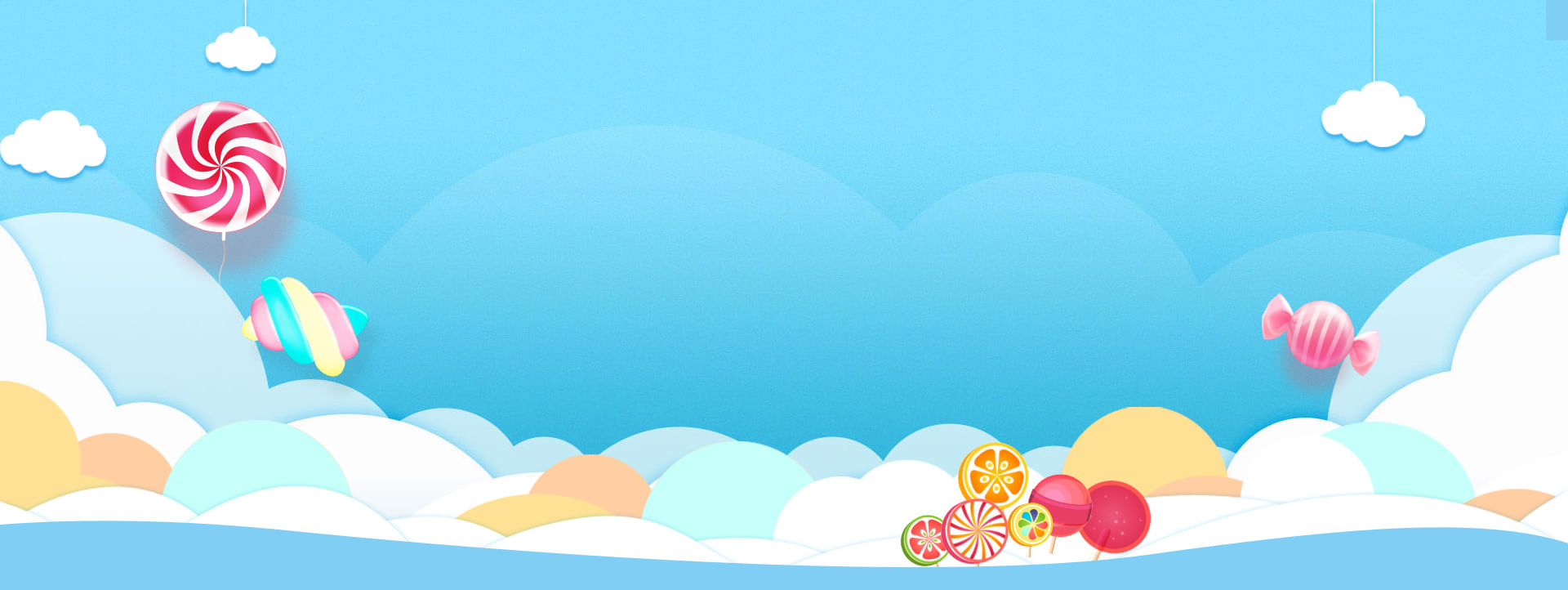 Bài 3
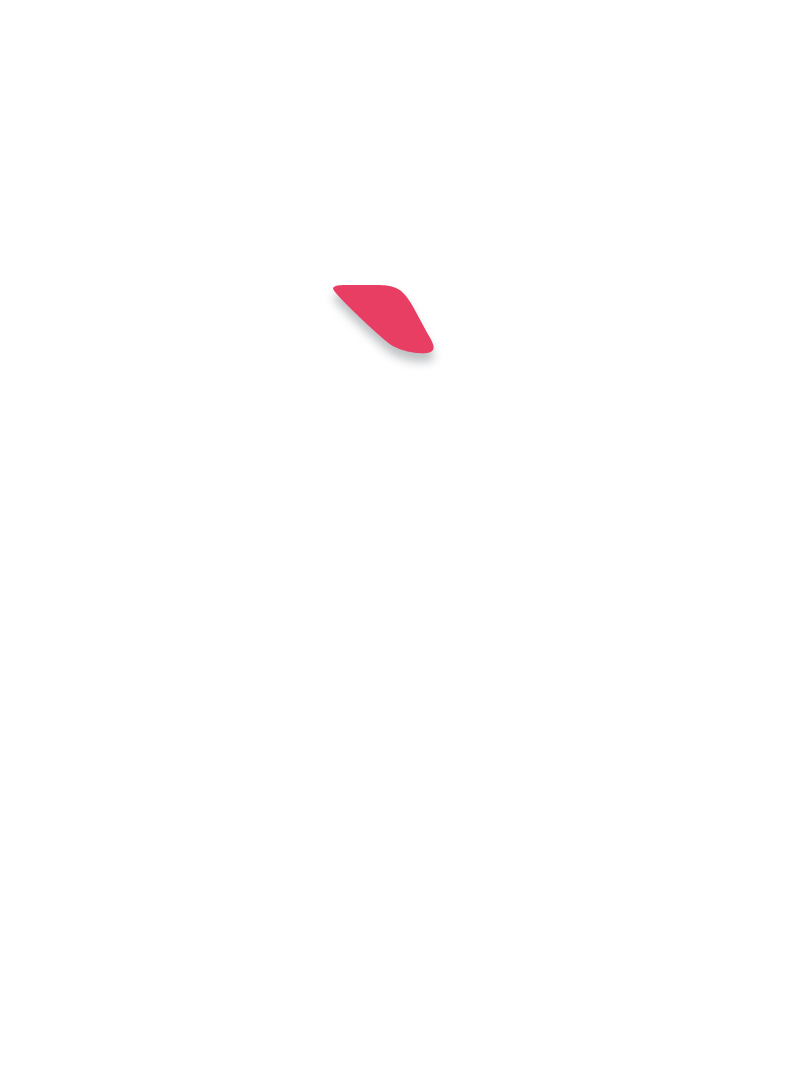 C c
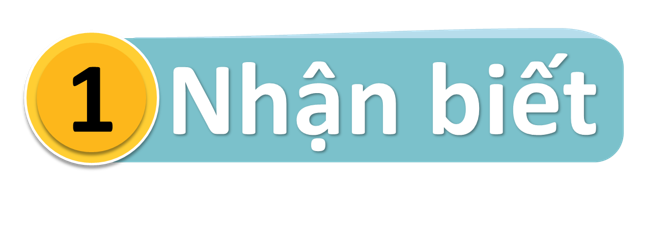 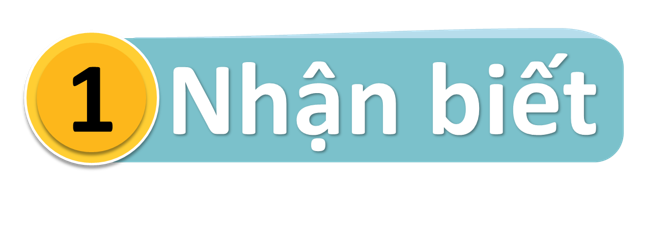 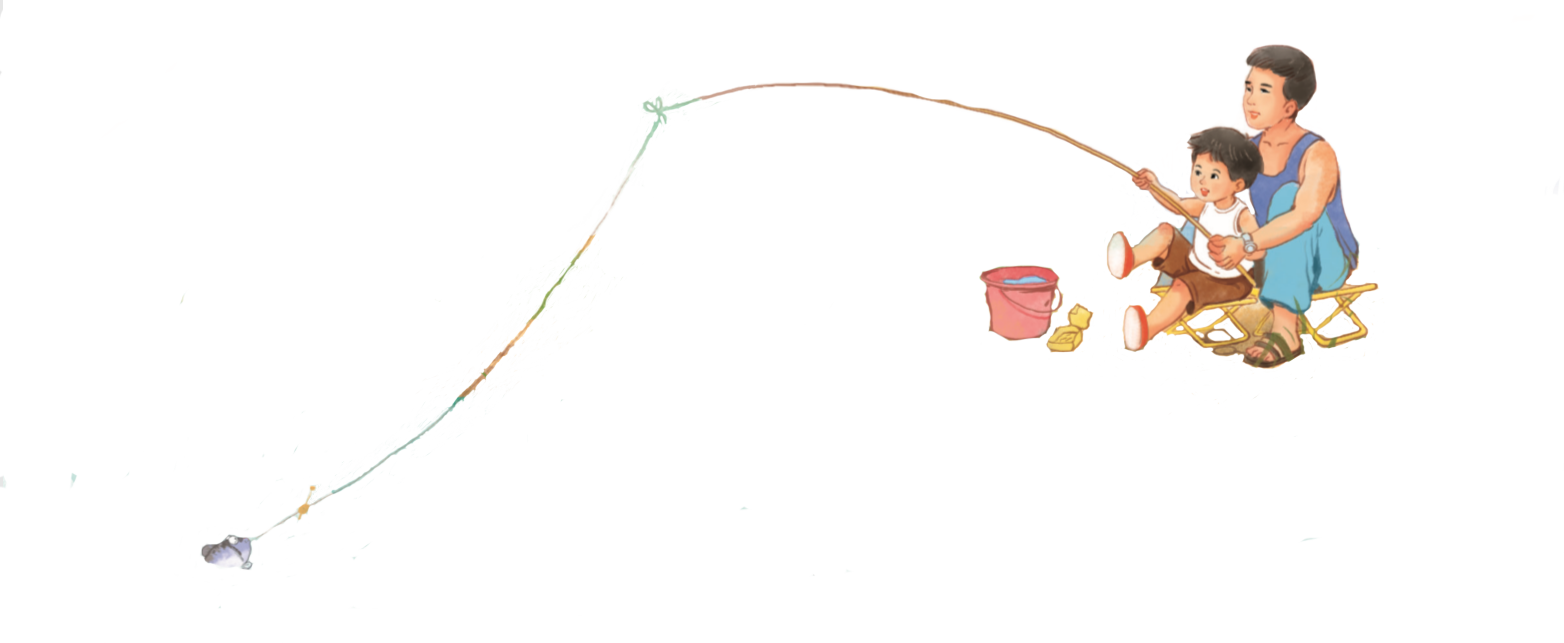 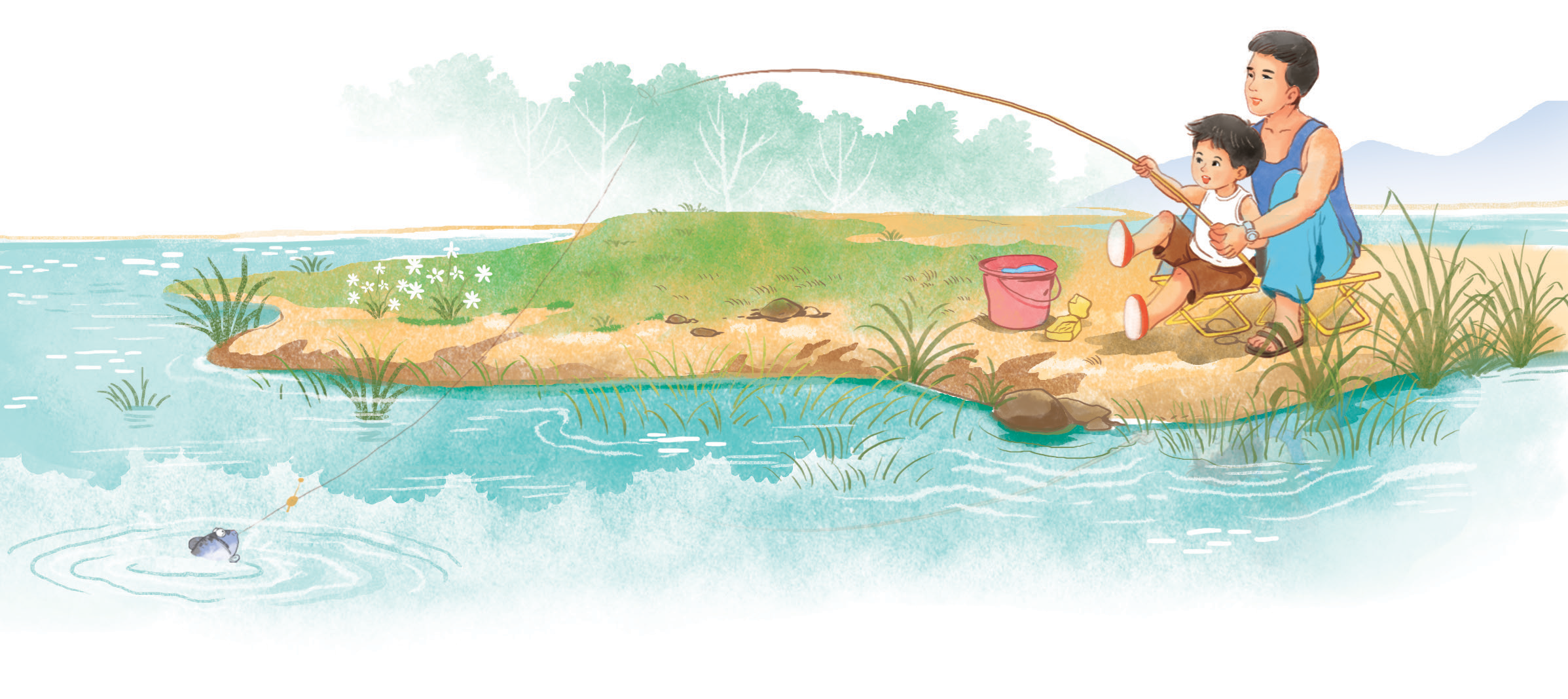 Nam và bố câu cá.
c
c
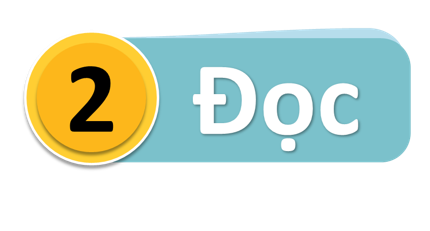 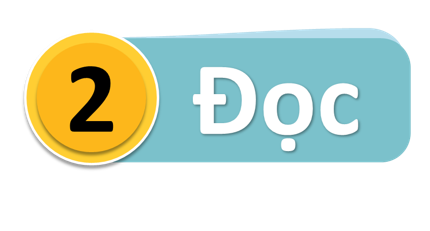 c
C
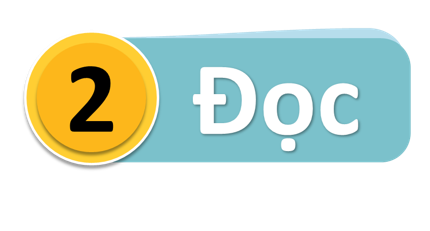 c
C
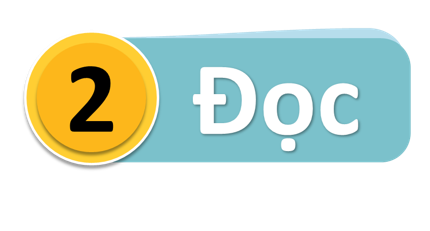 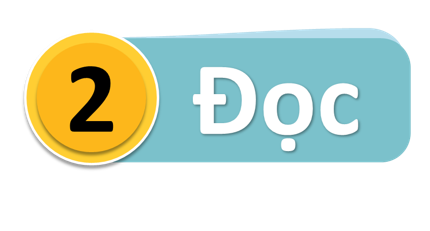 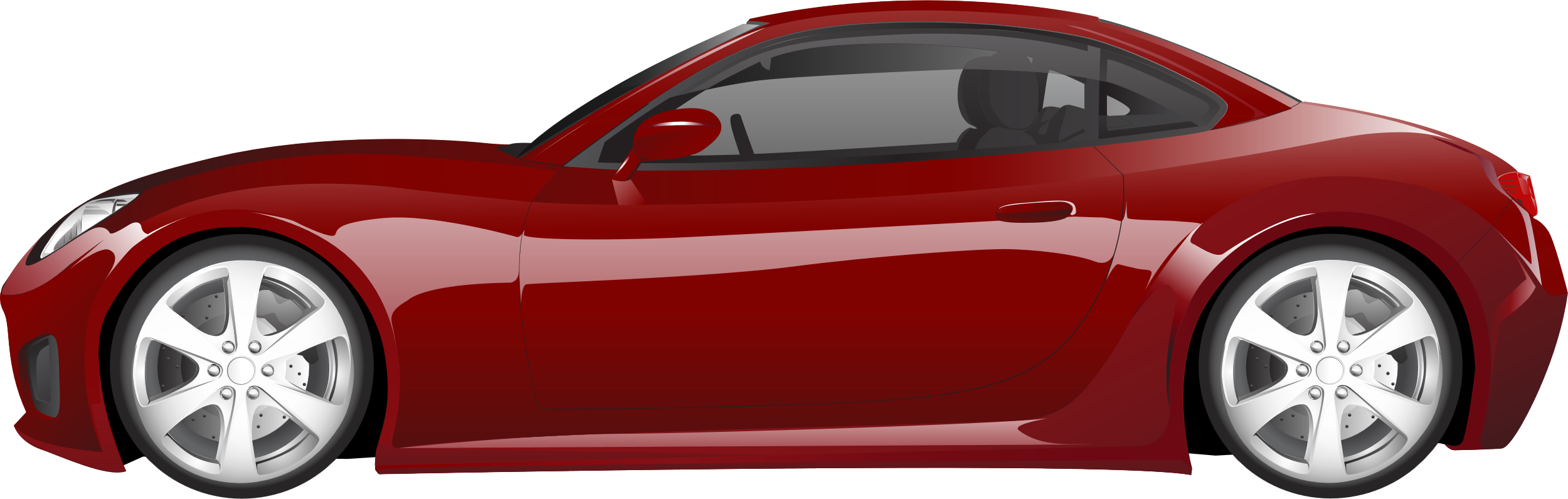 c
c
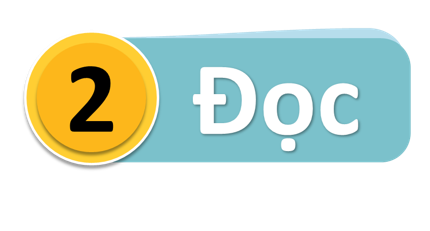 c
a
c
a
ca
ca
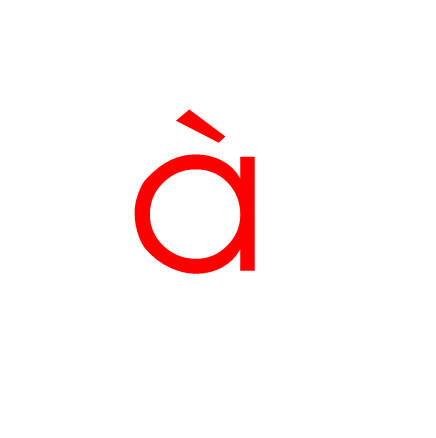 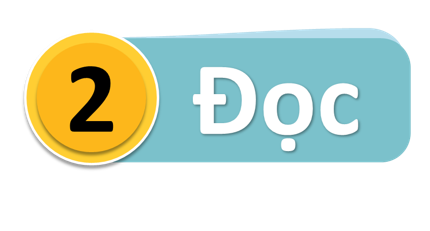 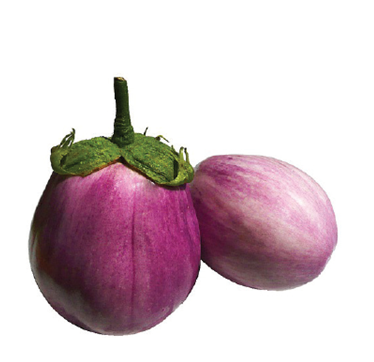 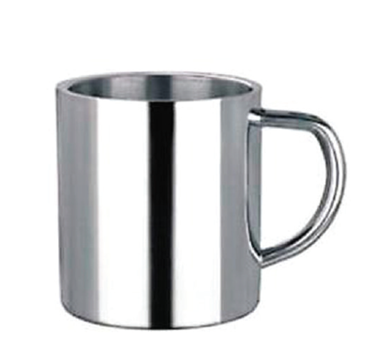 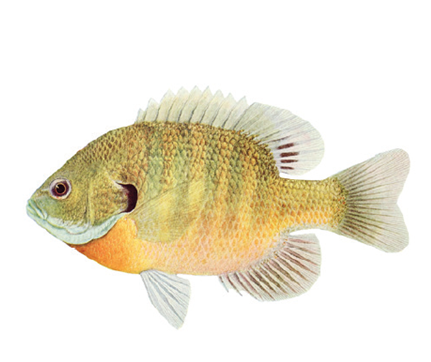 ca
ca
à
cá
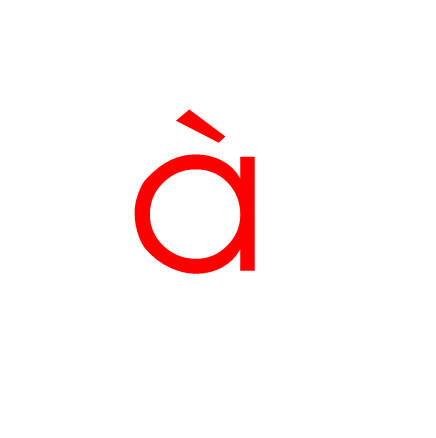 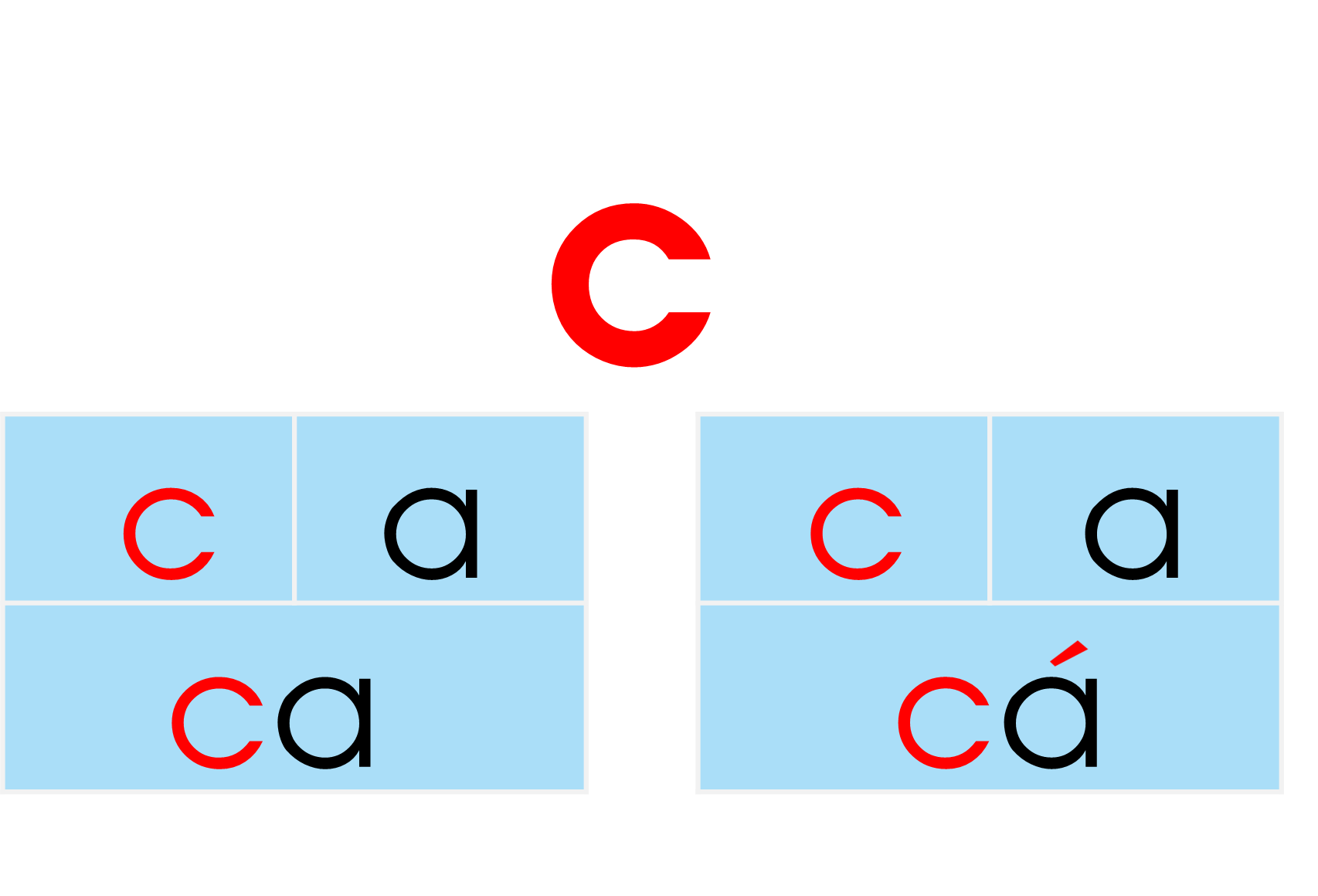 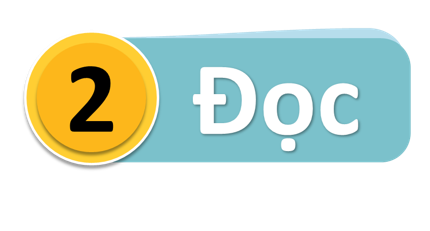 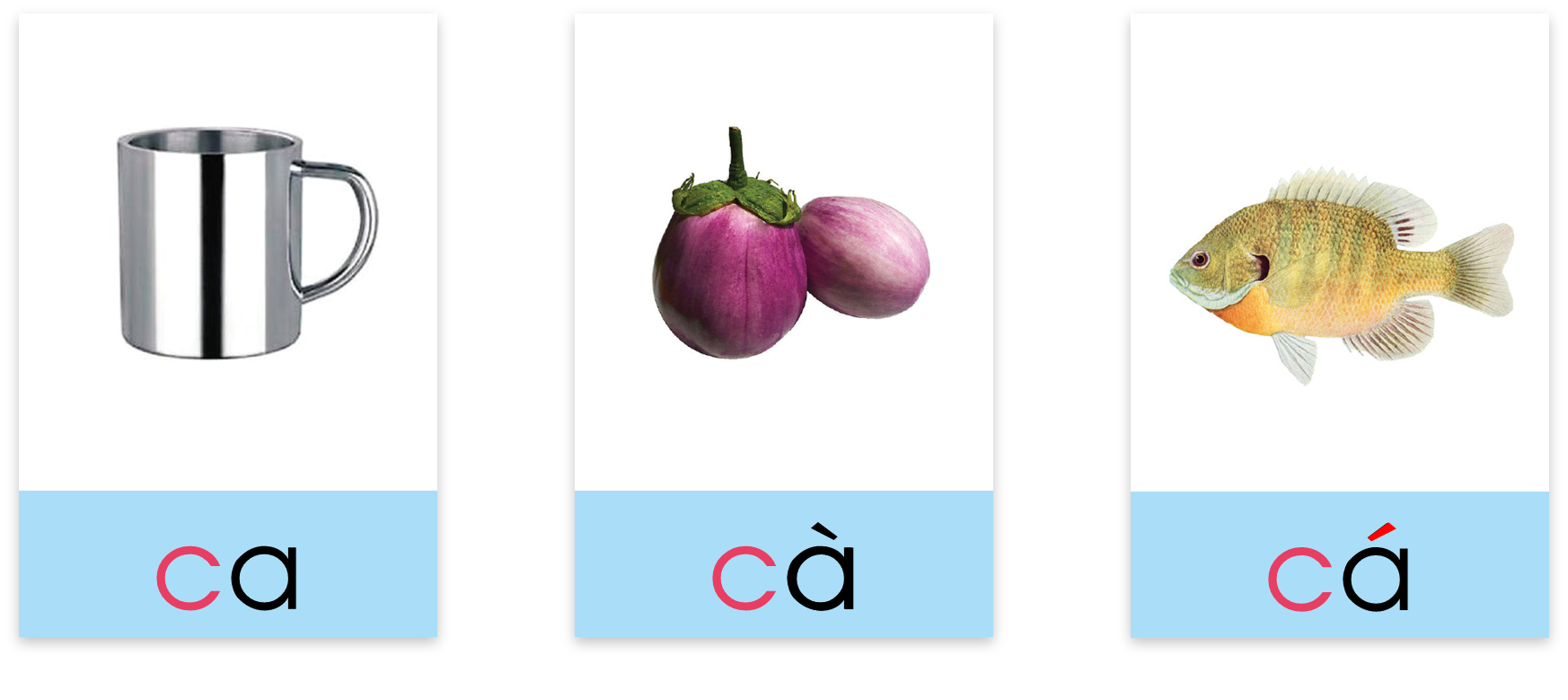 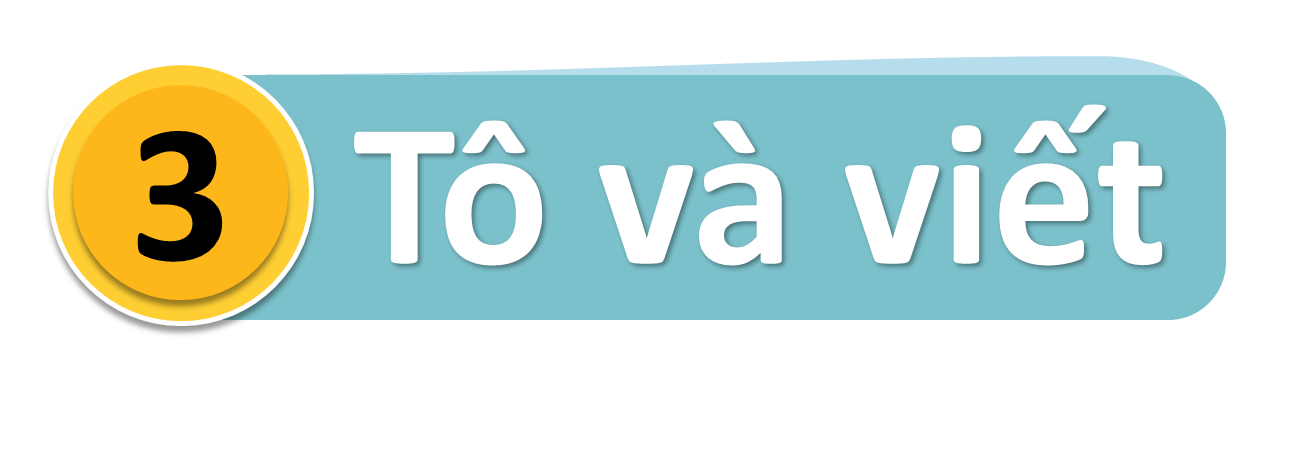 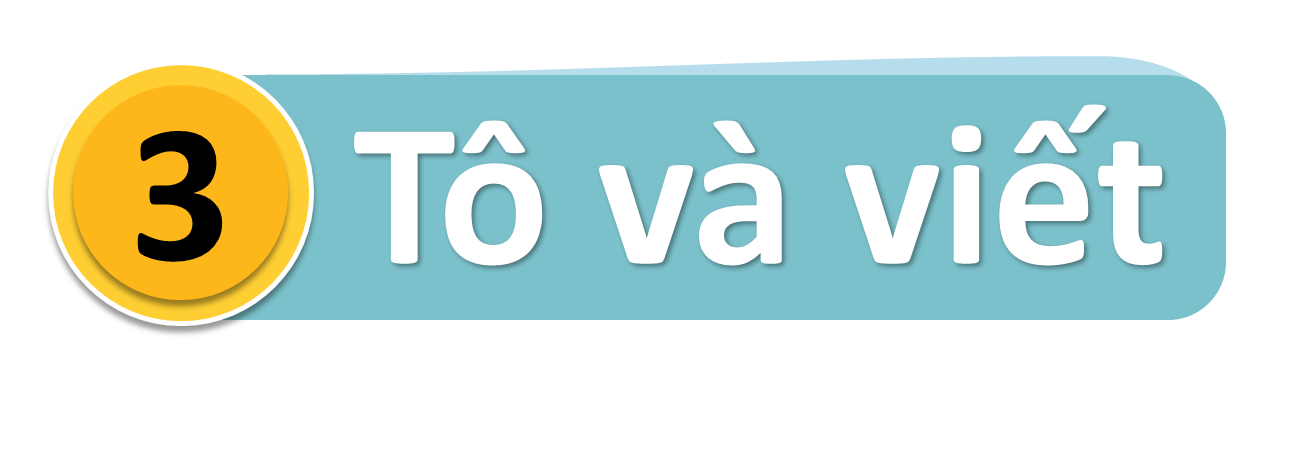 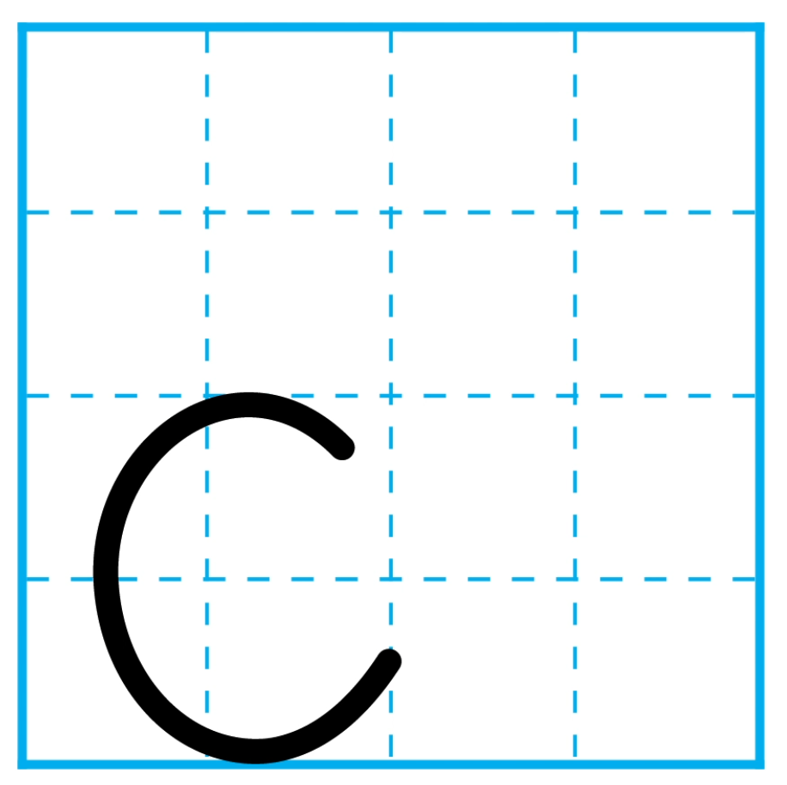 2
1
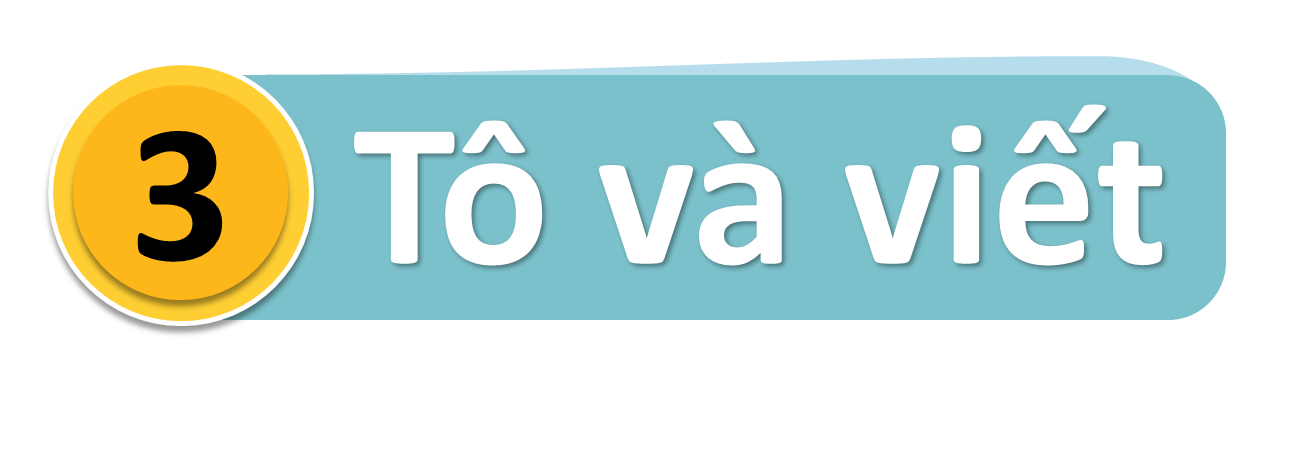 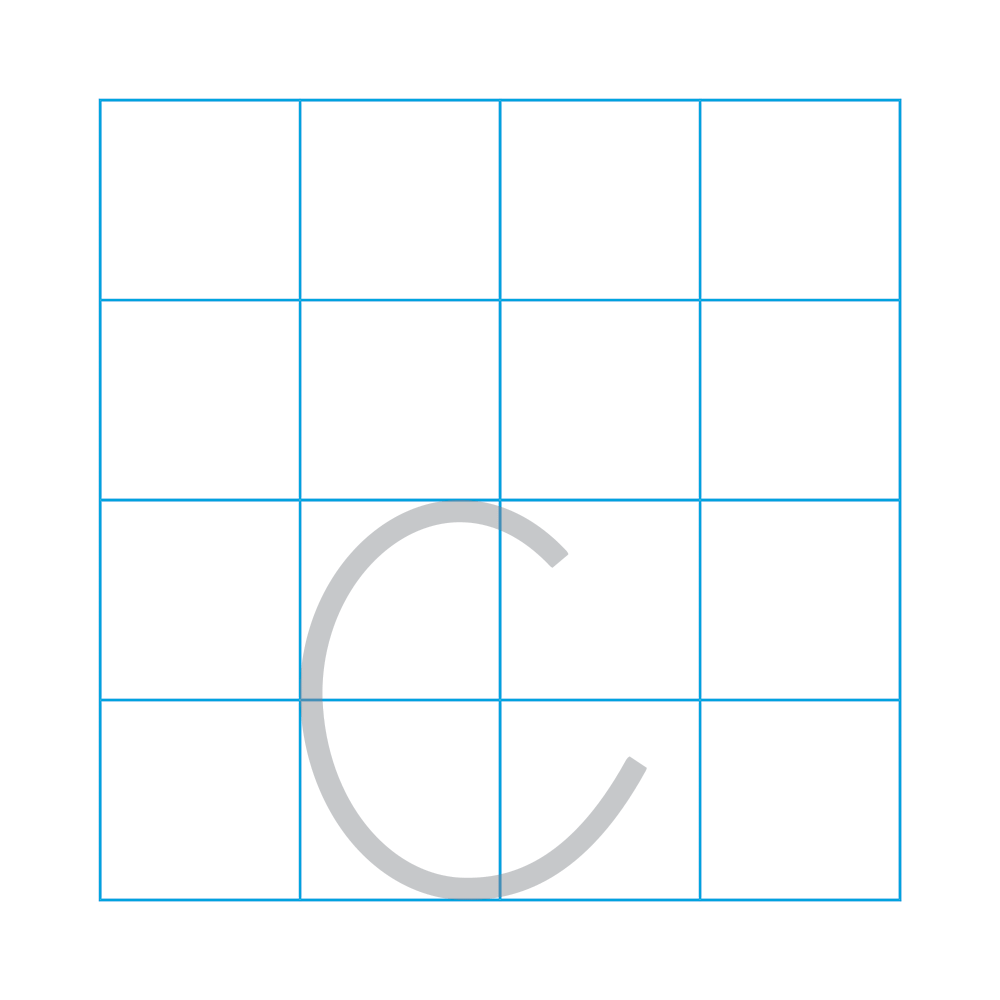 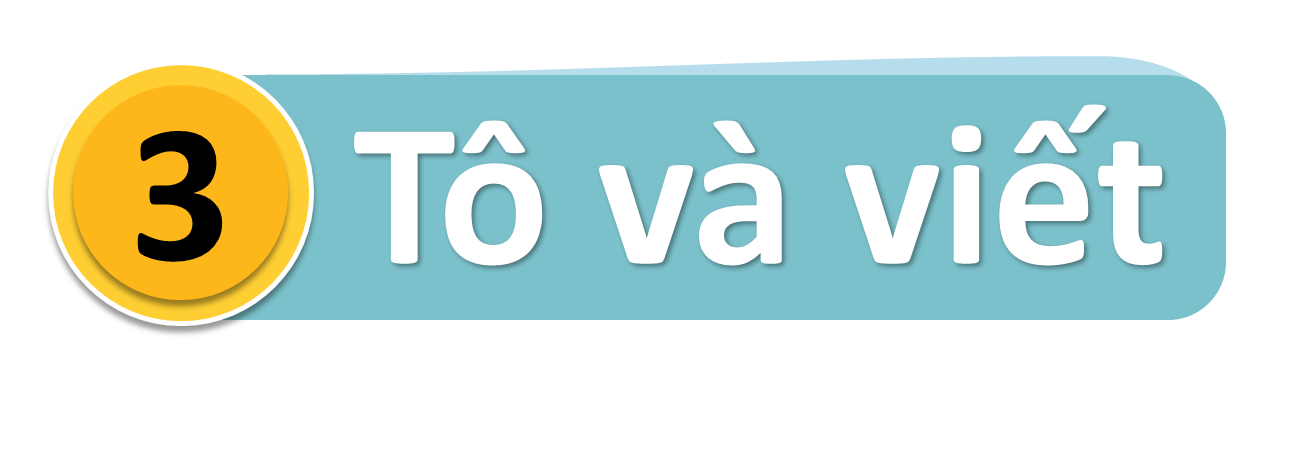 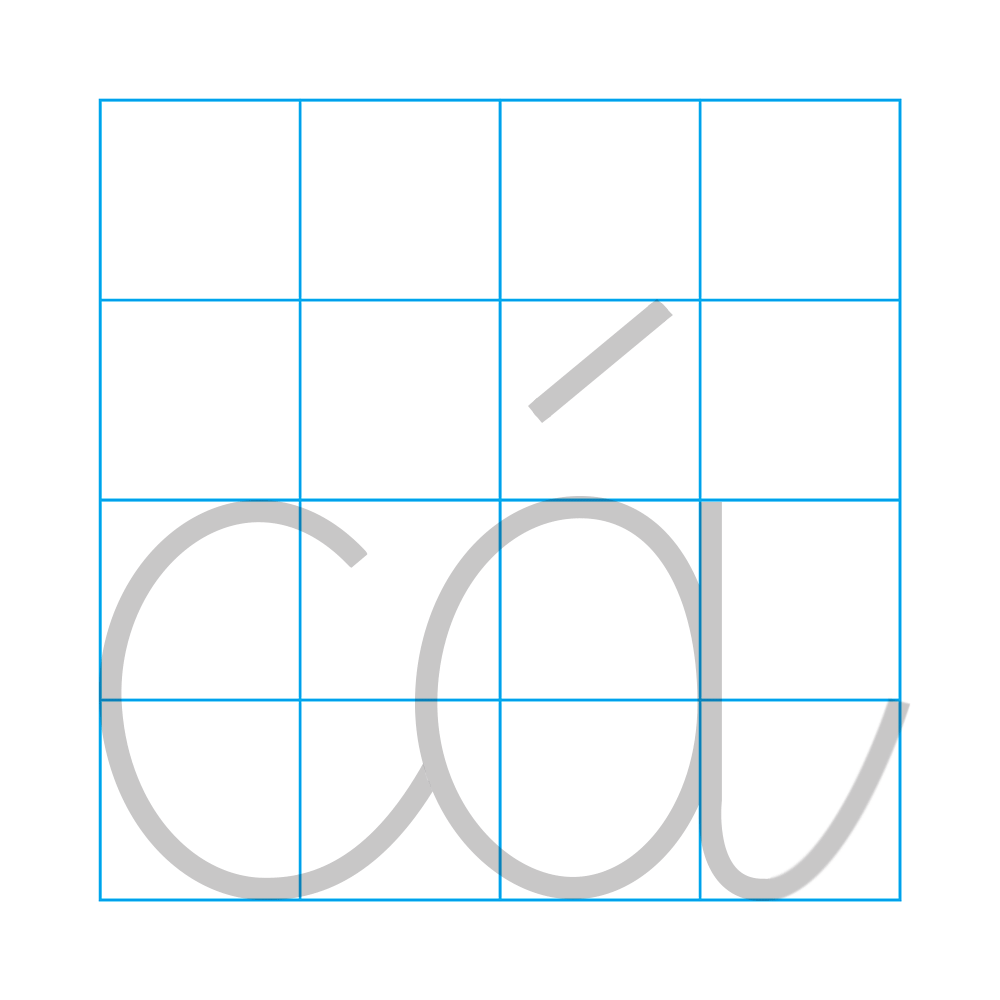 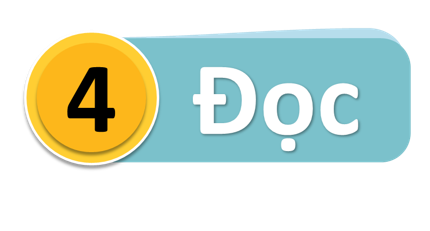 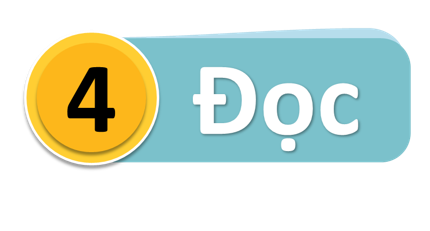 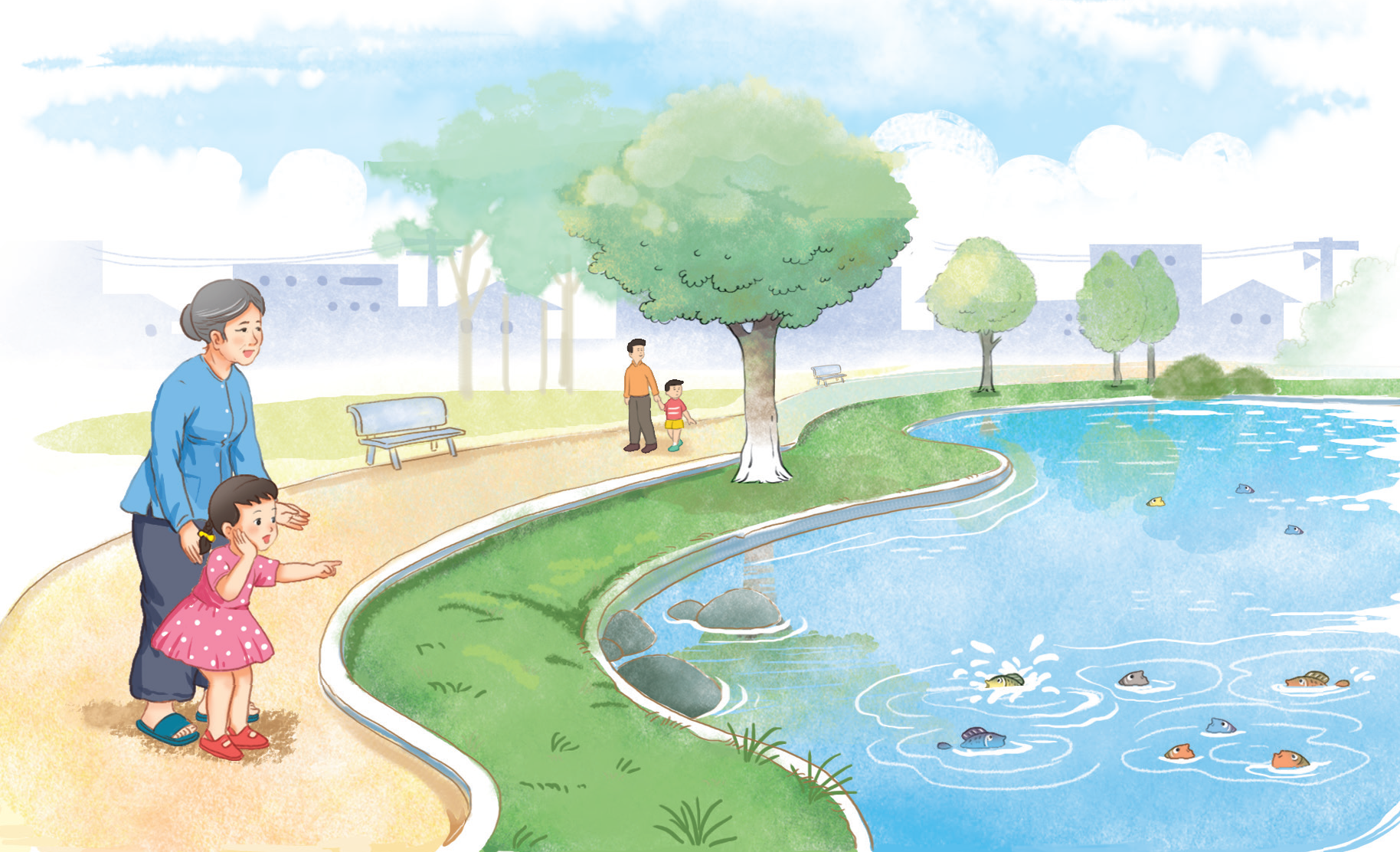 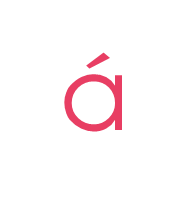 c
A, cá.
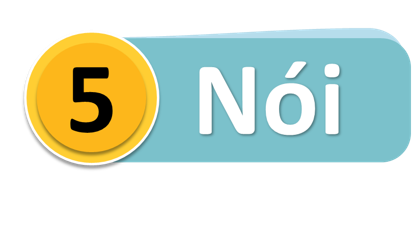 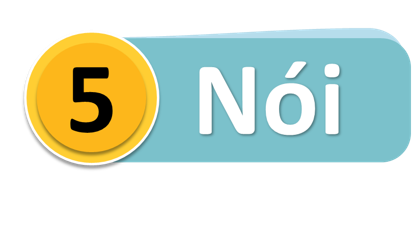 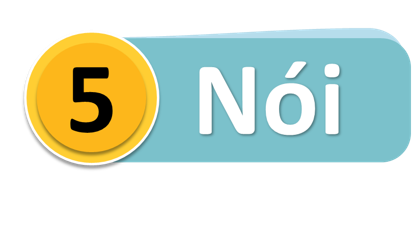 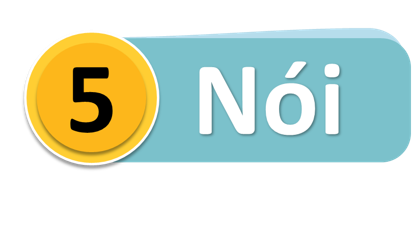 Chào hỏi
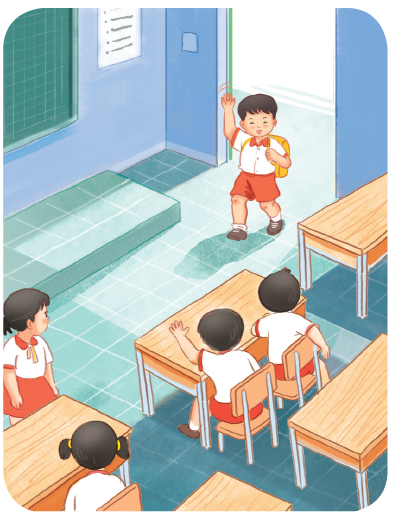 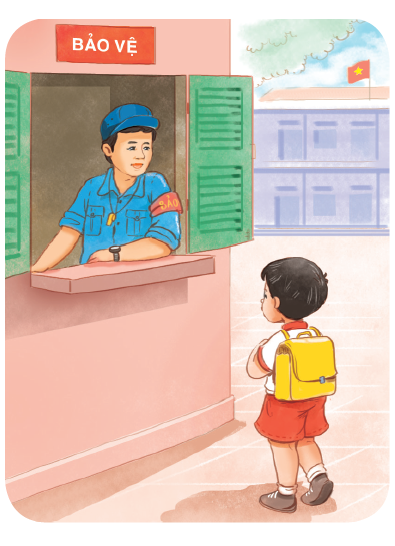 CỦNG CỐ 
BÀI HỌC